Elektronická  učebnice - I. stupeň                           Základní škola Děčín VI, Na Stráni 879/2  – příspěvková organizace                                   Český jazyk
13.1  Druhy vět + pořádek slov
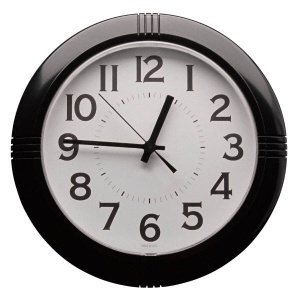 Kolik je hodin? Kam jdeš? Kolik ti je let? Kde bydlíš?

Pozor! Dones mi to! Nespadni! Ukliď si!

Kéž bych dostal psa. Kdyby tak už byly prázdniny.

Mám hodně přátel. Stůl je vyroben ze dřeva.
Autor: Mgr. Vladimíra Jaborová
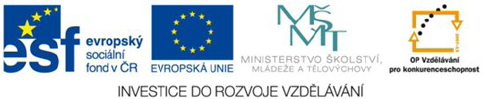 Elektronická  učebnice - I. stupeň                     Základní škola Děčín VI, Na Stráni 879/2  – příspěvková organizace                                             Český jazyk
13. 2  Co již víme ?
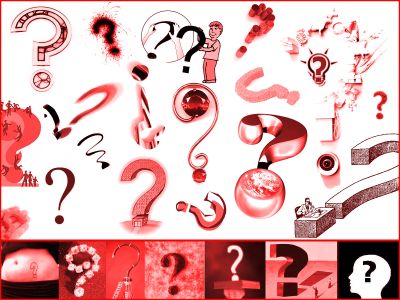 1. Umíme říci nějaké prosté oznámení, též 
     vyprávět.

2. Umíme vymyslet otázku.

3. Umíme někomu rozkázat, co má udělat.

4. Umíme říct nějaké přání, po čem toužíme.
Elektronická  učebnice - I. Stupeň                         Základní škola Děčín VI, Na Stráni 879/2  – příspěvková organizace                                     Český jazyk
13. 3  Jaké si řekneme nové termíny a názvy?
rozkazovací
oznamovací
TERMÍNY

Věty:

oznamovací
tázací
rozkazovací
přací
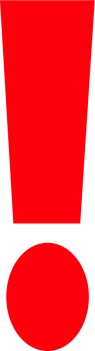 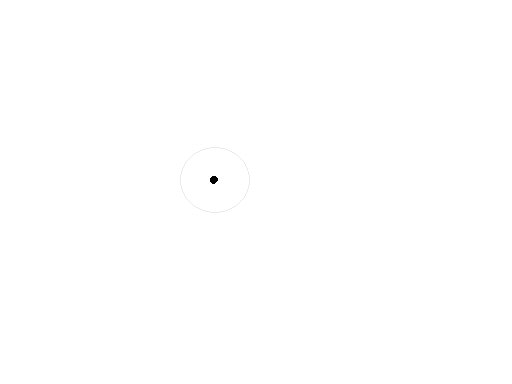 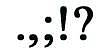 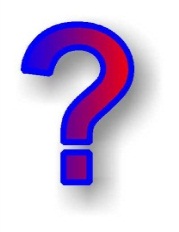 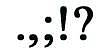 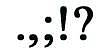 tázací
přací
Elektronická  učebnice - I. stupeň                          Základní škola Děčín VI, Na Stráni 879/2  – příspěvková organizace                                     Český jazyk
13. 4  Co si řekneme nového?
Věta oznamovací – něco oznamujeme nebo vypravujeme, píšeme za nimi tečku, hlas na konci klesá.

Věta tázací – na něco se ptáme, jsou to otázky, píšeme za nimi otazník.

Věta rozkazovací – větami rozkazujeme nebo někoho k něčemu nutíme. Píšeme za nimi většinou vykřičník, někdy jen tečku.

Věta přací – větami vyjadřujeme nějaké přání nebo touhu, píšeme za nimi tečku nebo vykřičník. Začínají často slovy: ať, nechť, kéž.

Pořádek slov - způsob, jakým za sebou řadíme slova ve větě. Tento pořádek je v češtině pružný, nikoli však libovolný. 
Je určován stránkou významovou. Záleží na tom, co tvoří jádro sdělení.
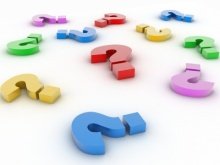 http://skolakov1.sweb.cz/CJ2/vety/druhy1.htm
Elektronická  učebnice - I. stupeň                            Základní škola Děčín VI, Na Stráni 879/2  – příspěvková organizace                                  Český jazyk
13. 5  Procvičení a příklady
Urči druhy vět, zdůvodni.
     Moje maminka se jmenuje Jana. Má vysokou a štíhlou postavu. Ráda češu její dlouhé světlé vlasy. Umí dobře vařit a péct.
     Ráda se mnou hraje karty a stříhá z papíru. Líbí se mi, když mi čte pohádky. Mám ji moc rád.

2. Pište věty do sešitu a doplňujte za nimi znaménka, jakého jsou druhu?
    Kde bydlíš _                                                     Máš sestru nebo bratra _                                        Kdo je tvůj kamarád _
    Kolik je ti let _                                                 Jak se jmenuje tvá maminka _                               Jaká je tvá třída _

3. Tvořte věty rozkazovací.
    Vzor: Paní učitelka přikázala Ondrovi, že má uklidit penál. – Ukliď si penál!
    - že má sedět rovně, že má cvičit pořádně, že má mluvit slušně, že má počítat bez chyb, že má psát čitelně, že má často pít.

4. Dokončete věty přací.
    Kdybych tak mohl _________________________________________.
    Kéž bych dostal k Vánocům __________________________________.
    Ať už jsou brzy ____________________________________________.
http://www.pripravy.estranky.cz/clanky/jazyk-cesky/druhy-vet---test-c_-3.html
Elektronická  učebnice - I. stupeň                Základní škola Děčín VI, Na Stráni 879/2  – příspěvková organizace                                	                  Český jazyk
13. 6  Něco navíc pro šikovné
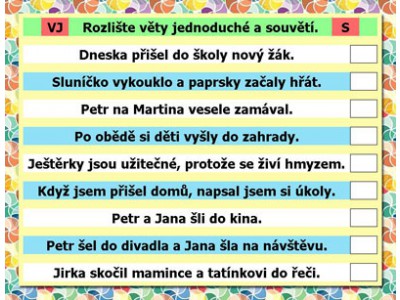 Věta jednoduchá – je větný celek, který je tvořen 
jednou větou (jednou myšlenkou).

Souvětí – je větný celek, který  je tvořen dvěma
 nebo více větami.

Spojky: a, i ani, nebo, ale, když, protože, avšak, kdyby
Spojky spojují slova nebo věty do souvětí.
http://skolicka6.sweb.cz/SOUVETI/VETAJEDNODUCHA.htm
Elektronická  učebnice - I. stupeň                         Základní škola Děčín VI, Na Stráni 879/2  – příspěvková organizace                                      Český jazyk
13. 7  English sentences
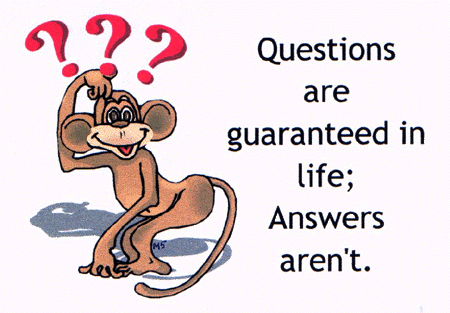 Indicative sentence:
      My name is Peter.

2.  Interrogative sentence:
     What is your name?

3.  Imperative sentence:
     Go home!

4. Optative sentence:
     I would like to have holidays.
Elektronická  učebnice - I. stupeň                          Základní škola Děčín VI, Na Stráni 879/2  – příspěvková organizace                                     Český jazyk
13. 8  Test znalostí
Správné odpovědi:
d
a
a
b
Test  na známku
Elektronická  učebnice - I. stupeň                          Základní škola Děčín VI, Na Stráni 879/2  – příspěvková organizace                                     Český jazyk
13.9 Použité zdroje, citace
http://www.magdahankova.cz/wp-content/uploads/2010/08/thumb-otaznik.jpg
http://media1.mypage.cz/images/media1:4c34684d02703.jpg/otazn%C3%ADk.jpg
http://www.mojeskola.estranky.cz/img/picture/25/souveti.jpg
http://t1.gstatic.com/images?q=tbn:ANd9GcTOdl7uPhtilMCFm4FftOVAFL2x7P-JeMtTIG62Z08dJZbit6WIJs3eUlt-fw
http://skolakov1.sweb.cz/CJ2/vety/druhy1.htm
www.pripravy.estranky.cz/clanky/jazyk-cesky/druhy-vet---test-c_-3.html
http://skolicka6.sweb.cz/SOUVETI/VETAJEDNODUCHA.htm
Elektronická  učebnice - I. stupeň                      Základní škola Děčín VI, Na Stráni 879/2  – příspěvková organizace                       	                 Český jazyk
13.10   Anotace